Reception
Parent Pack
Autumn Term
Focus: Numbers 1 - 6

This pack includes:

An overview of Mathematics Mastery
Big pictures
Key vocabulary 
Key representations for numbers 1 – 6
Number games to play at home
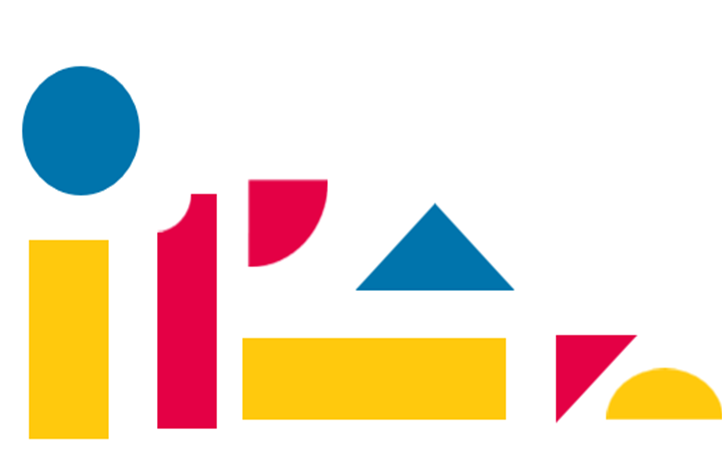 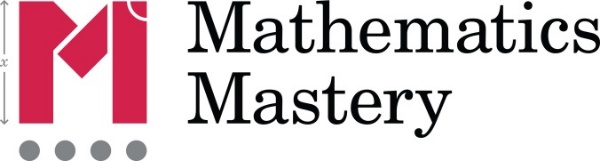 Mathematics Mastery
What is ‘Mastery’?
  The ‘mastery approach’ to teaching mathematics is the underlying principle of Mathematics Mastery. Instead of learning mathematical procedures by rote, we want your child to build a deep understanding of concepts which will enable them to apply their learning in different situations. To achieve this  we aim to develop pupils’ Conceptual Understanding, Mathematical Thinking and Language and Communication. (See diagram below).
Representing concepts using objects, pictures, words and symbol; making connections  between these
Making conjectures, trying out specific examples, organising, comparing, looking for patterns and generalising
Conceptual understanding
Explaining, justifying and discussing using accurate mathematical language
Mathematical problem solving
Language & communication
Mathematical thinking
Central to learning mathematics
Success for all
At school we believe all pupils can achieve success in maths. We encourage pupils to have a ‘growth mindset’ – a belief that effort leads to success and that challenges are opportunities to learn. 

 Here are a few tips to encourage your children at home with maths:  

Talk to your child about everyday maths
Play games with them 
Value mistakes as learning opportunities
Recognise that there is more than one way to work things out. 
Praise your child for effort over outcome. 
Avoid saying things like “I’m useless at maths”.
Autumn focus: Numbers 1- 6
Reception - Autumn Curriculum Map
This term one of our key focusses in Reception is developing understanding of numbers 1-6. Below are some of the key small steps pupils will be learning about:
Count 1, 2 and 3 reliably (using objects, images, sounds)
Create representations for numbers 1, 2 and 3. 
Count numbers 1 – 6 reliably 
Create representations for numbers 1 – 6
Place numbers 1 – 6 in order
Recognise numerals 1 – 6
Explore one more and one less
Addition and subtraction of numbers 1 – 6
Understand the concept of zero (0)
Key vocabulary for Reception – Numbers 1 – 6
one (1)      two (2)      three (3)      four (4)     five (5)       six (6)      how many      count     more      fewer     greater      less      same      different      next      before      after          zero (0)     none      nothing      part      whole      is equal to (=)      plus      altogether     subtract     minus
The five frame is used to support early number skills. (Once pupils have a key understanding of numbers 1 – 5, they will move on to using a ten frame.)
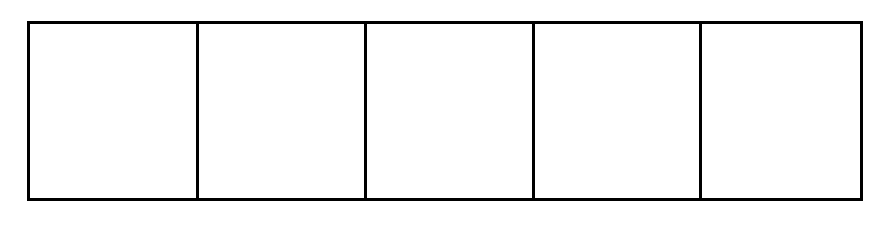 Big Pictures
What maths can you see? Discuss with your child at home using the key vocabulary on the previous page.
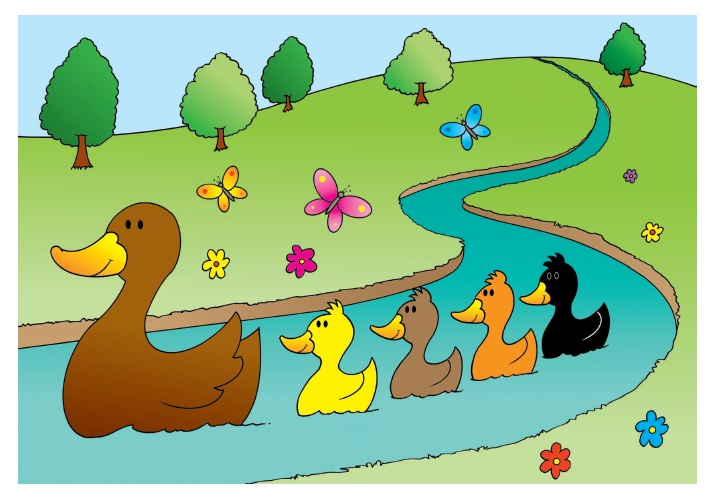 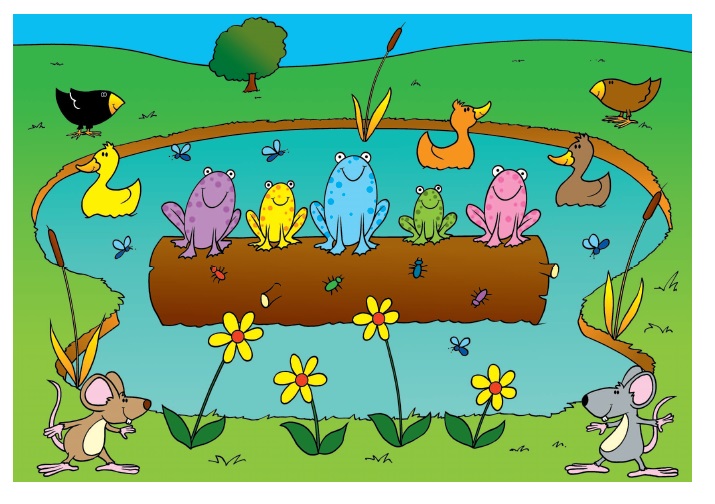 Try this at home – workshop games
Flip and Create 
2-4 players
What you need: 12 dot cards with a variety of dot patterns representing numbers 1 to 6 (see the following page) and counters/buttons/stones/cubes etc.  (6 per person required).
 How to play: Have the cards in a pile face don. The first player flips over one card. The rest of the players then use counters to replicate the arrangement of dots on his/her card and says the number out loud The dealer checks the results. The next player then flips over the next card and places it on top of the previous card. The players rearrange their counters. This continues until all the cards are used. VariationsMore or fewer: Each child can predict aloud whether the new card has more, fewer or the same number of dots as the previous card. The prediction is checked by the dealer, by observing whether counters need to be taken away or added.Create your own dot cards: Change the arrangements or increase/decrease the number of dots on the cards.
one   two   three   four   five    six    more   fewer   less
Pairs2 playersWhat you need: 12 dot cards with a variety of dot patterns representing numbers 1 to 6 (see the following page.)How to play: Spread all the cards out face down. The first player turns over any two cards. If they are a pair (i.e. have the same number of dots), the player removes the cards and scores a point. If they are not a pair, both cards are turned back down in their places. The second player then turns over two cards and so on. When all the cards have been matched, the player with more pairs wins.Variations1. Increase the number of pairs of cards used.2. Use a greater number of dots on the cards.3. Pair a dot card with a numeral card.
one   two   three   four   five    six
Resource: Dot cards
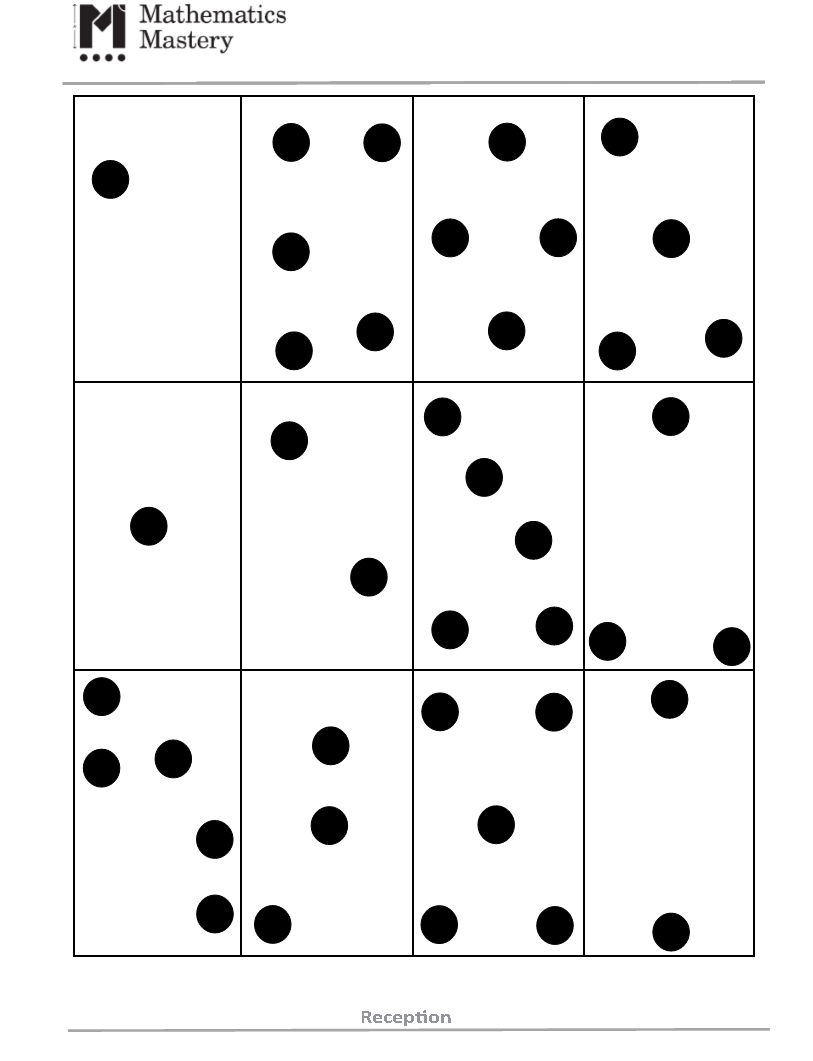